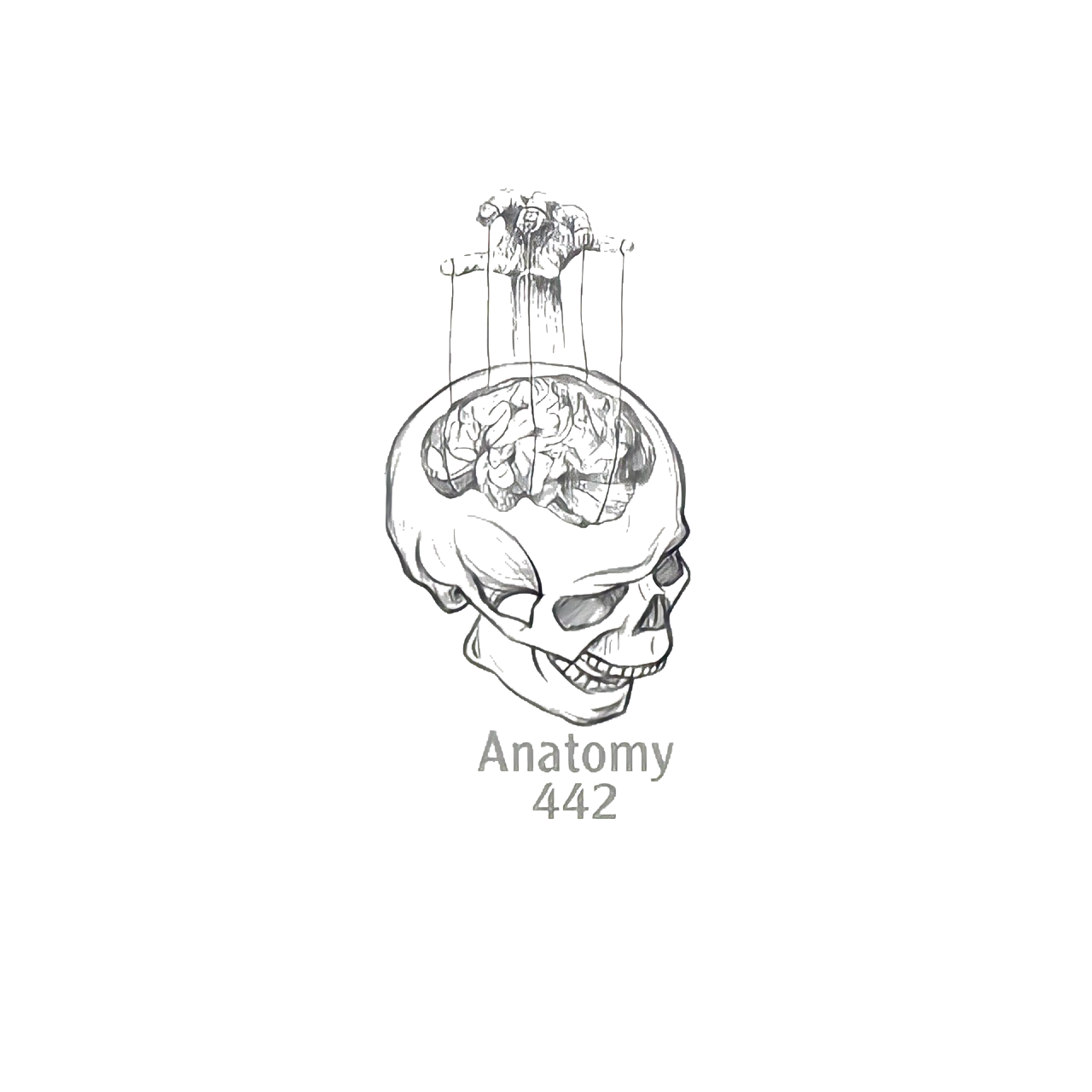 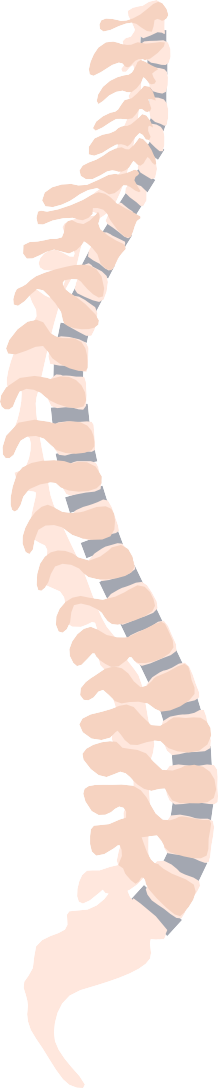 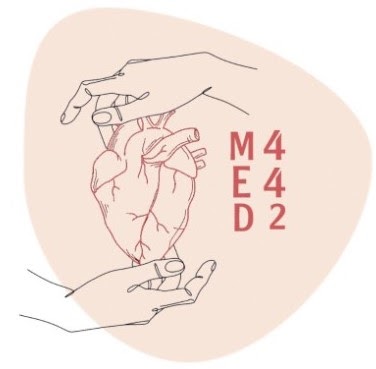 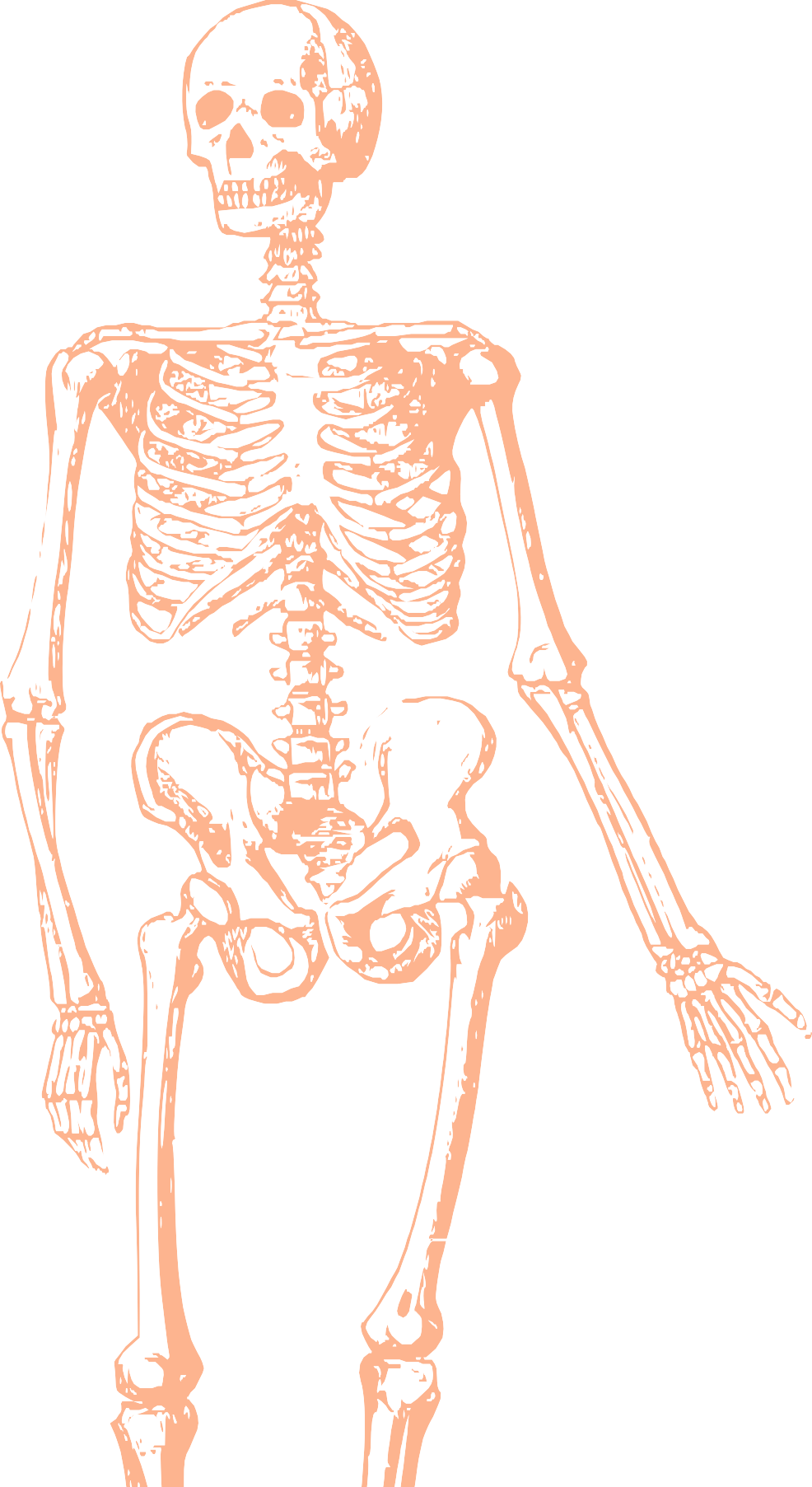 L2
Anterior & medial compartment of the thigh
Editing file
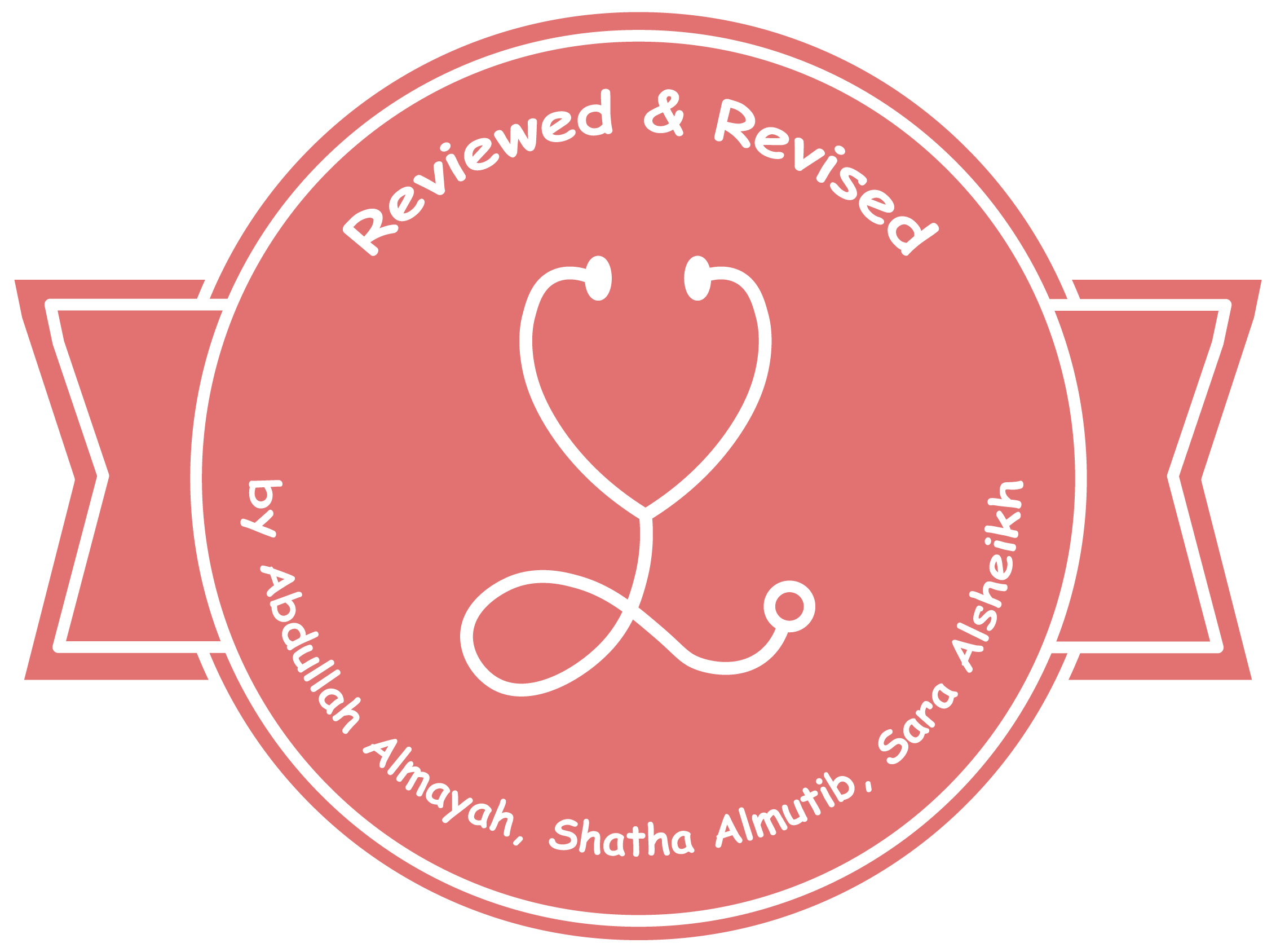 Color index:
Mine text
Important 
Doctors notes
Female slides only
Male slides only 
Extra
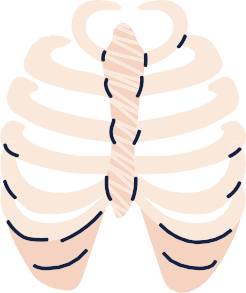 By the end of this lecture you should be able to:
List the name of muscles of anterior compartment of thigh
Describe the anatomy of muscles of anterior compartment of thigh regarding: origin, insertion, nerve supply and actions.
List the name of muscles of medial compartment of thigh.
Describe the anatomy of muscles of medial compartment of thigh regarding: origin, insertion, nerve supply and actions.
Describe the anatomy of femoral triangle & adductor canal regarding : site, boundaries and contents
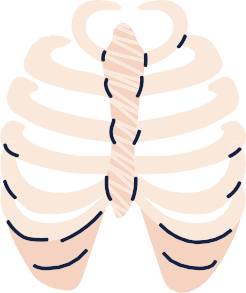 The thigh
The thigh is divided into 3 compartments by 3 intermuscular septa (extending from deep fascia into femur)
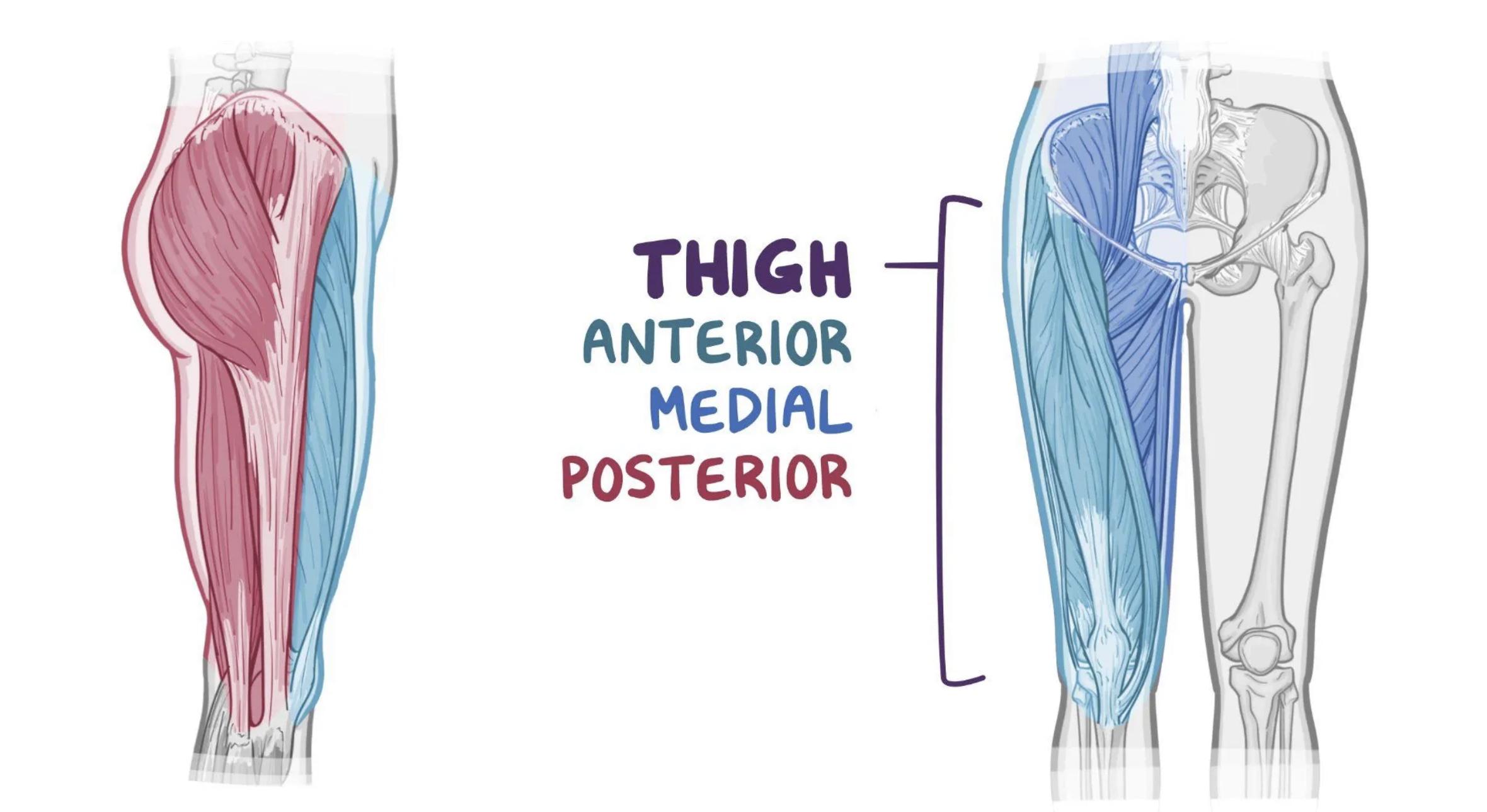 Thigh compartment
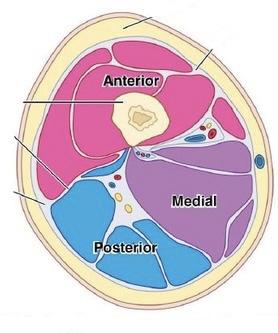 Anterior Compartment

Extensors of knee:
Quadriceps femoris

Flexors of hip:
1. Sartorius
2. Pectineus
3. psoas major
4. Iliacus

Nerve supply:
Femoral
nerve(L2,3,4)
Medial Compartment

Adductors of hip:
1. Adductor longus
2. Adductor brevis
3. Adductor magnus
(adductor part) 
4. Gracilis

Nerve supply:
Obturator nerve(L2,3,4)
Posterior Compartment

Flexors of knee & extensors of hip: Hamstrings

Nerve supply:
Sciatic nerve(L4,5,S1,2,3)
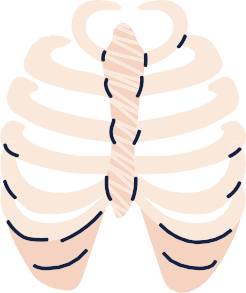 Anterior compartment of thigh
Click here
Min-7:15
Extensors of knee:
Quadriceps femoris
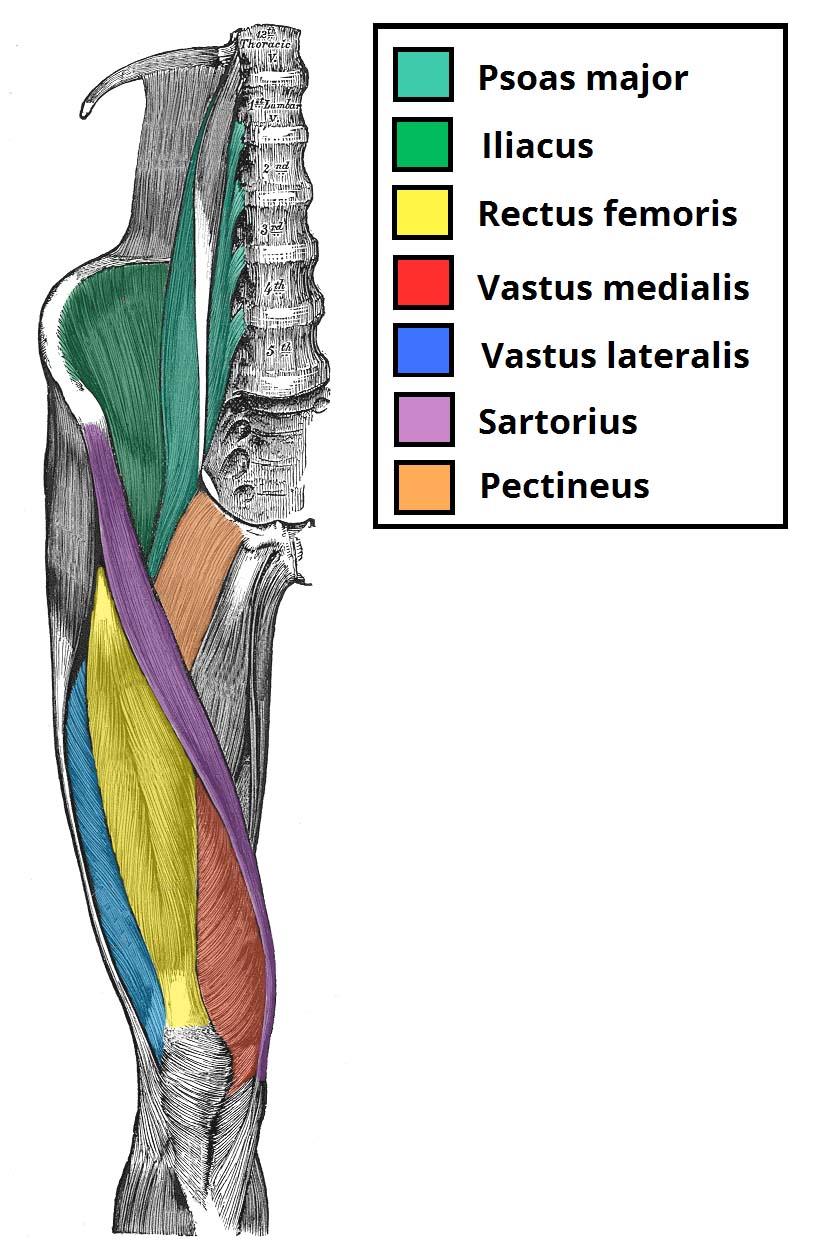 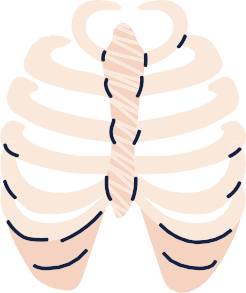 Anterior compartment of thigh
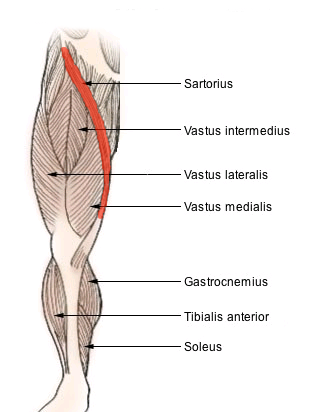 Flexors of hip:
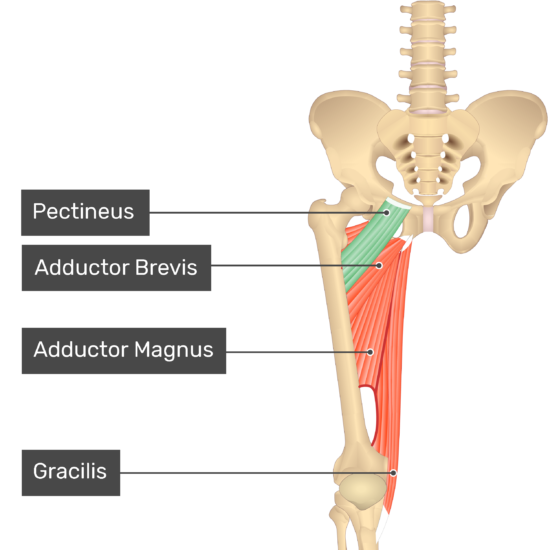 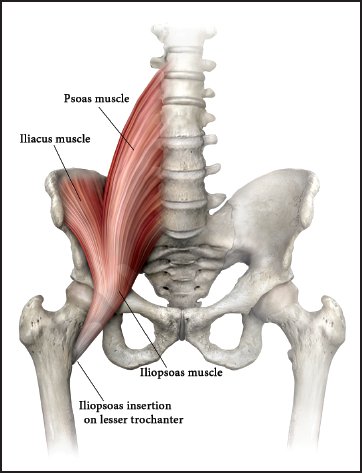 Mainly flexion of hip
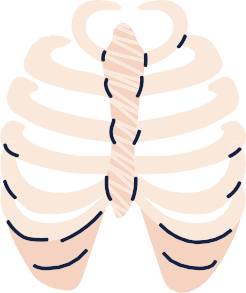 Medial compartment of the thigh
Click here
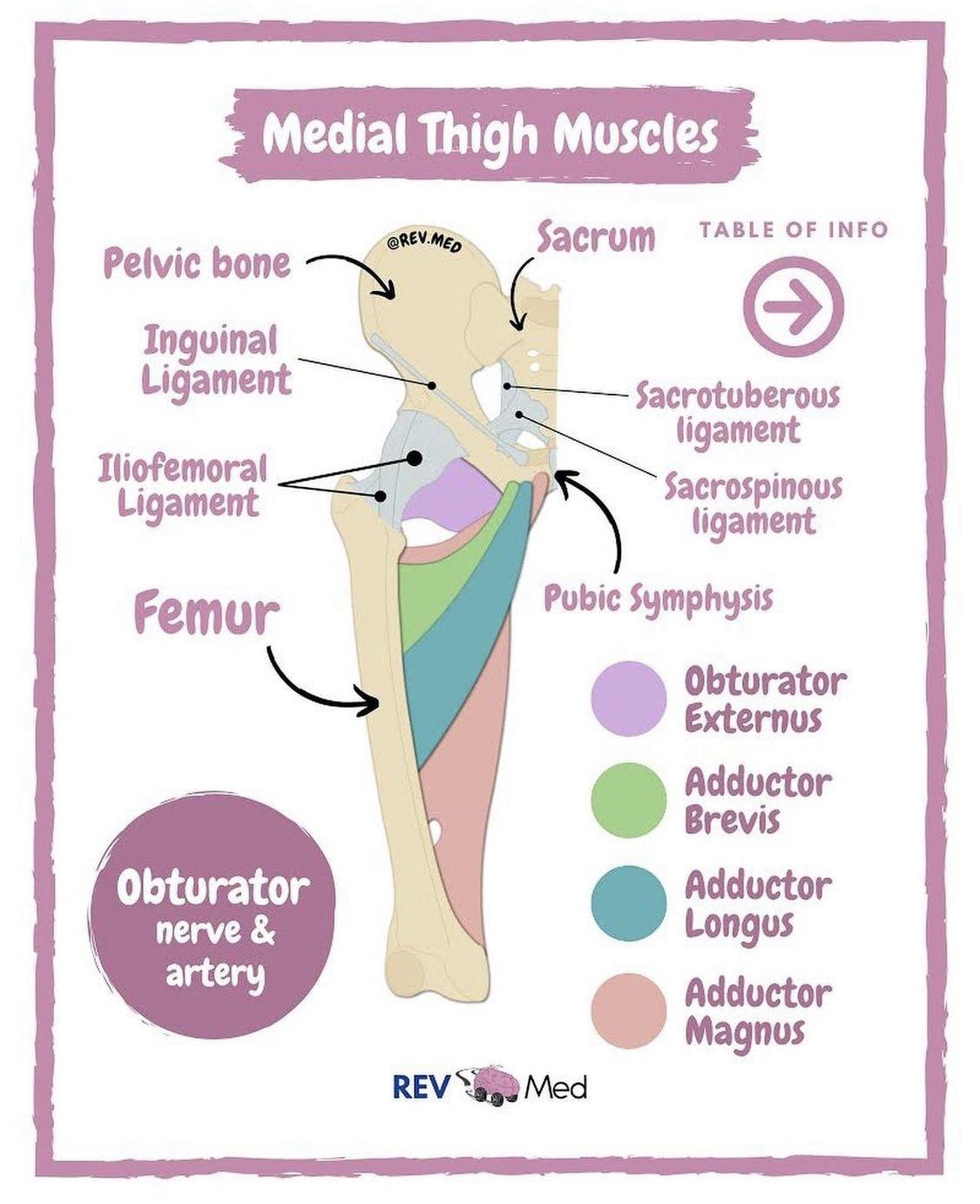 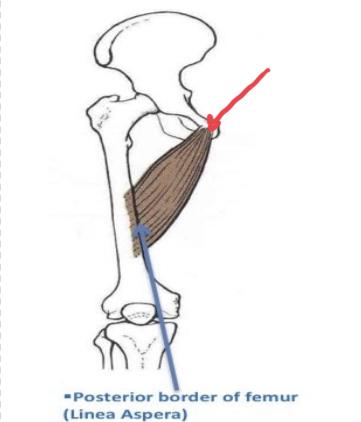 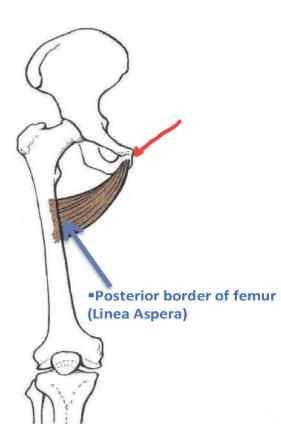 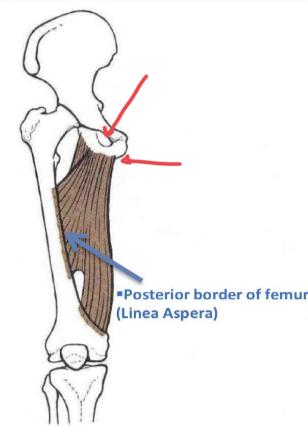 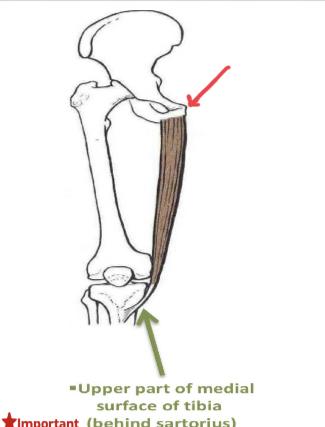 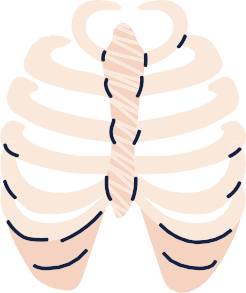 Femoral triangle
Click here
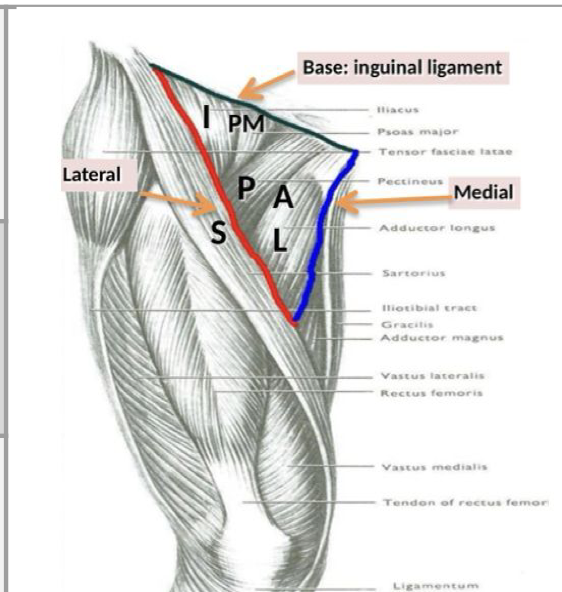 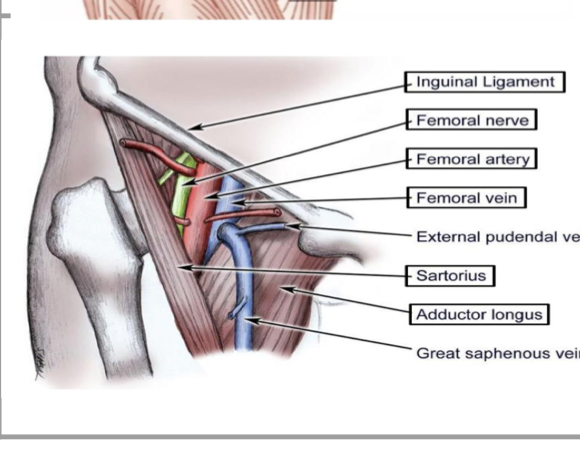 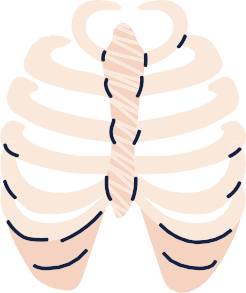 Adductor canal (Subsartorial canal)
Click here
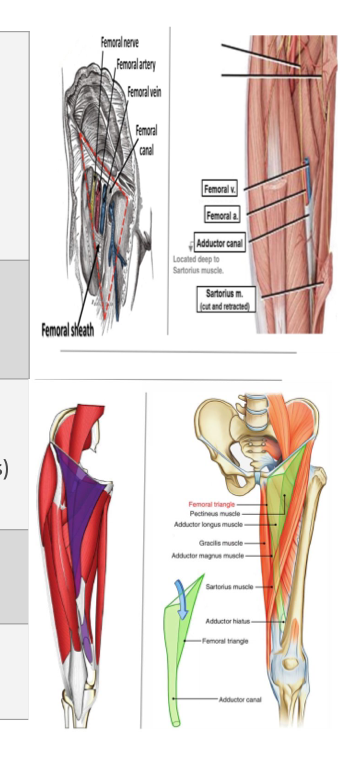 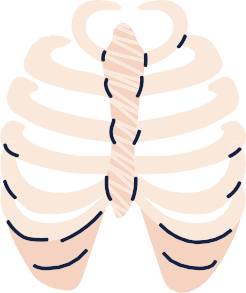 May help u!
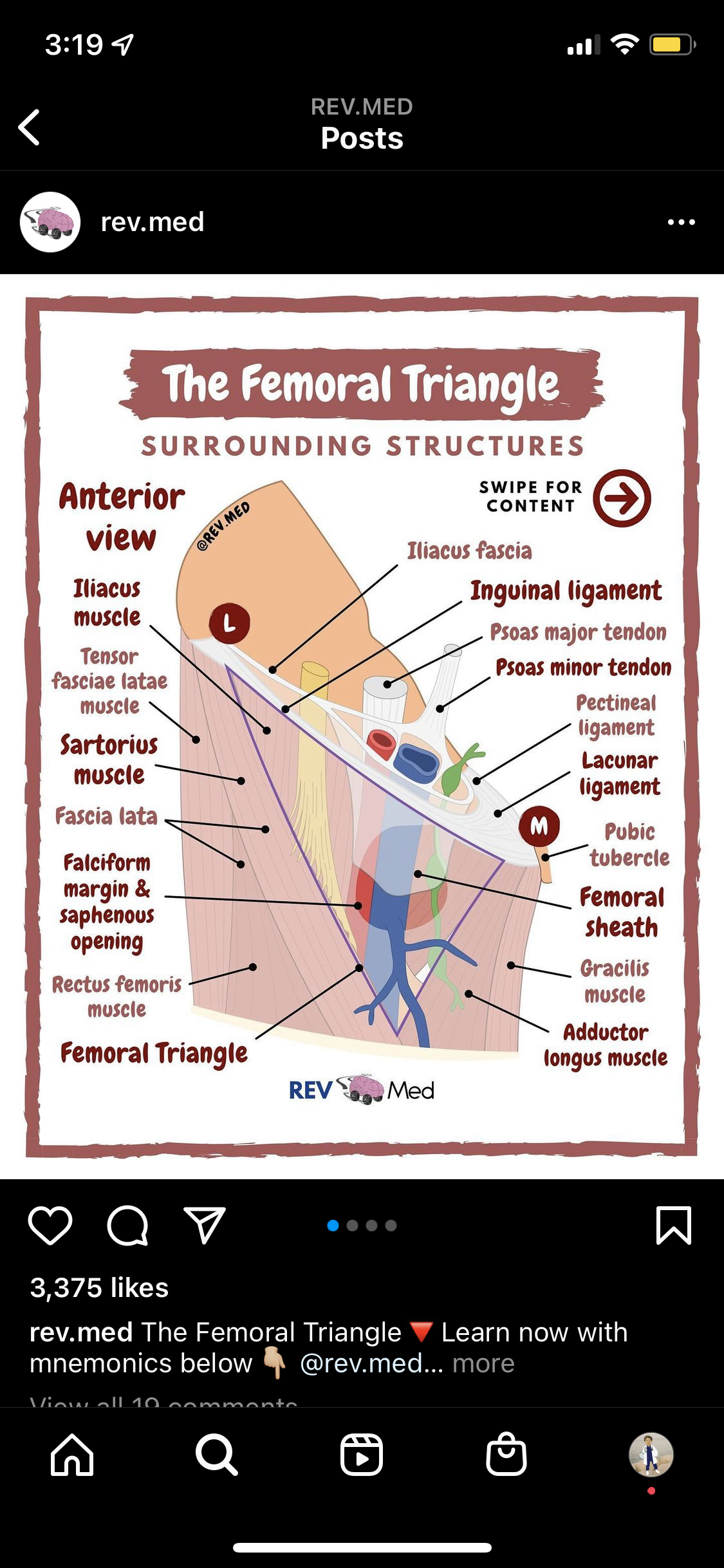 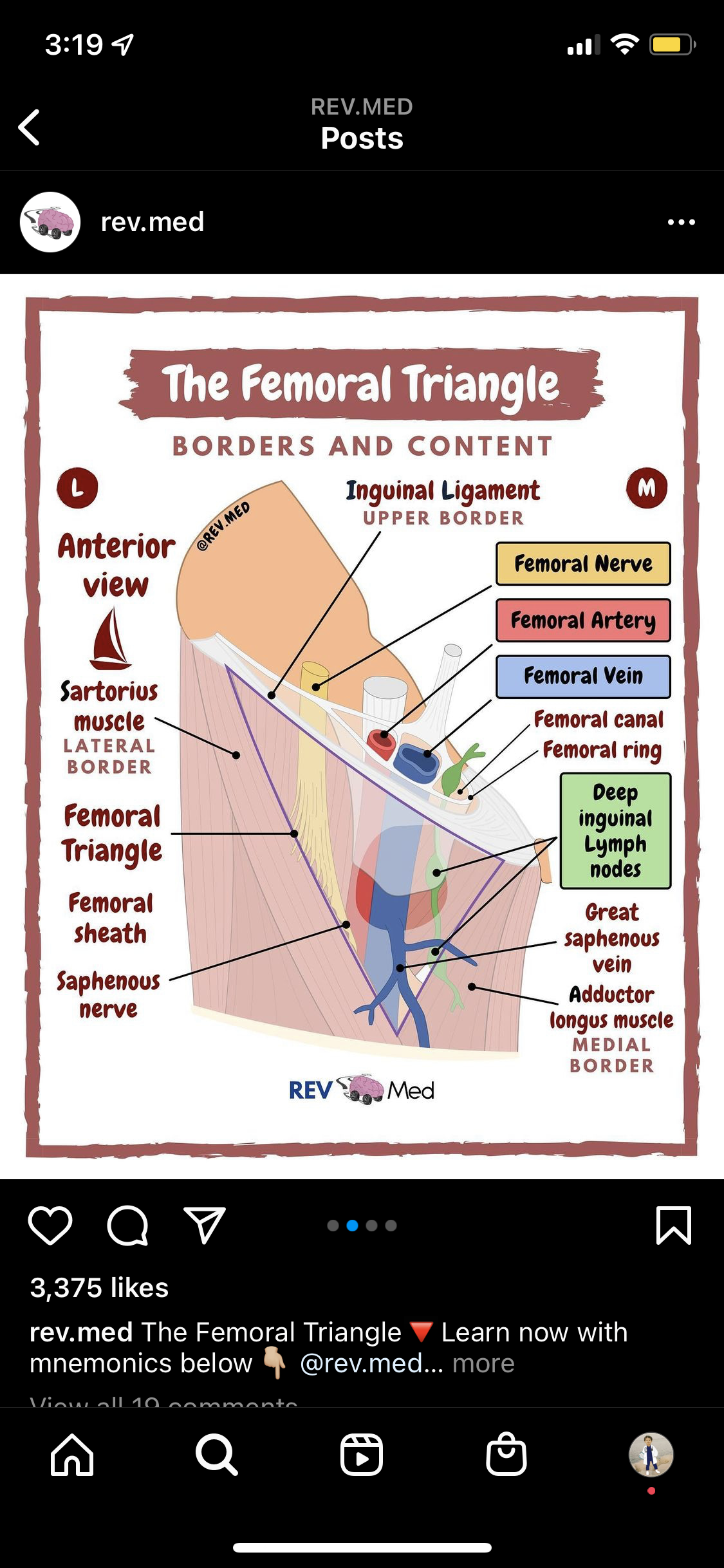 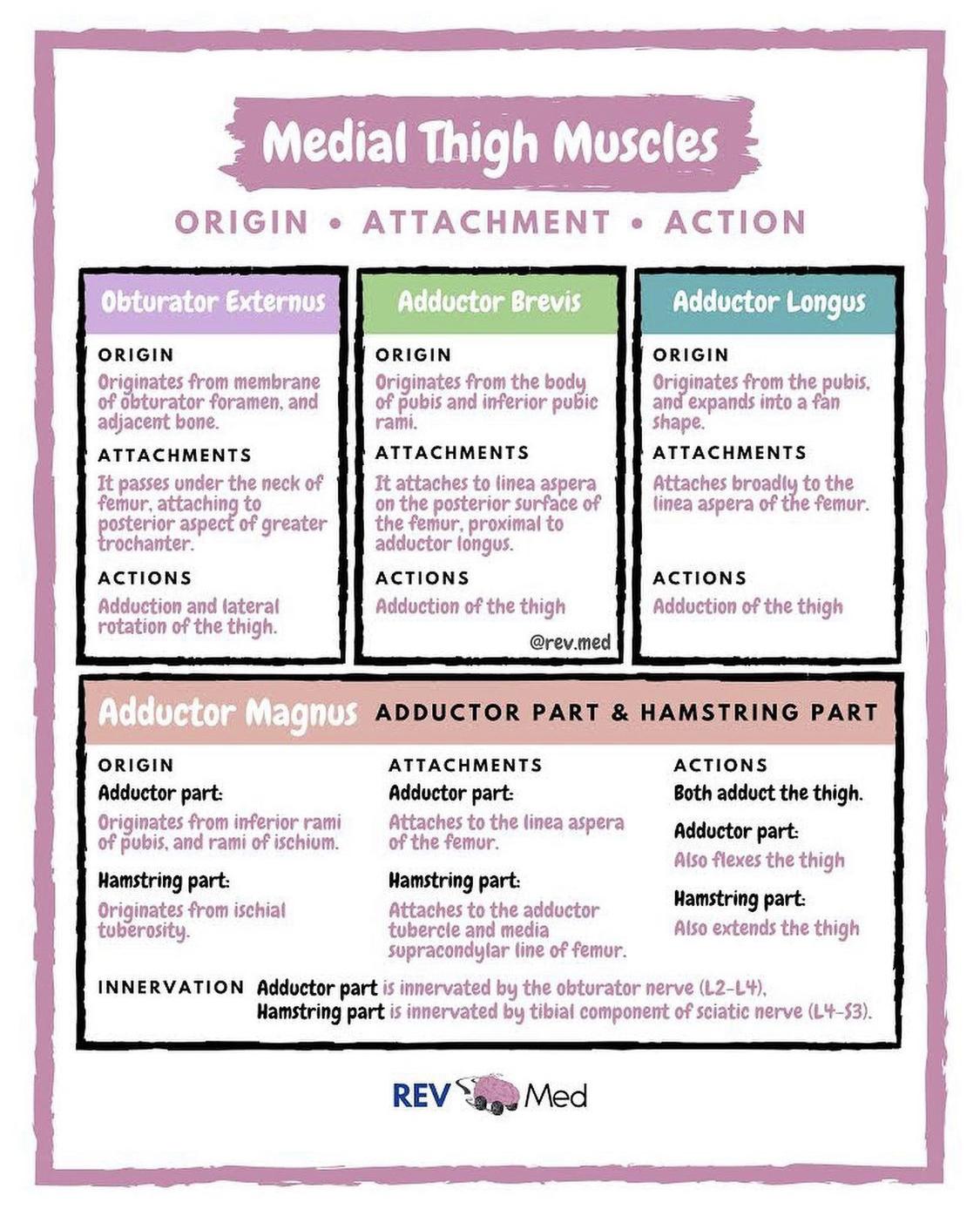 Here is a quizlet -flash cards- for revision
MCQs:
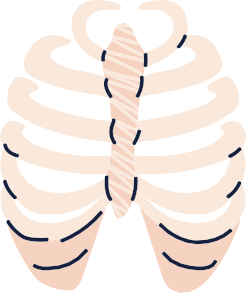 Click here
Q1
Which one of the following muscles is supplied by femoral nerve?
Which of the following muscles is inserted into the tibia?
Which one of the following is a roof of femoral triangle?
A
D
B
C
Adductor longus
Sartorius
Gracilis
Adductor brevis
Iliacus
Sartorius
Pectineus
Adductor longus
Inguinal ligament
Iliacus
Skin
Pectineus
Q2
A
D
B
C
Q3
A
D
B
C
Key answers:
1-A
2-A
3-B
Special thanks for 441 QBank!
MCQs:
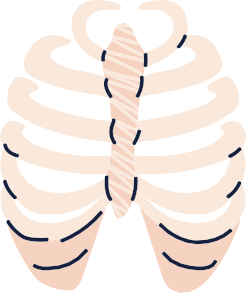 Q4
The insertion of iliopsoas is?
The Origin of the rectus femoris is?
The floor of subsartorial canal is?
A
D
B
C
Linea Aspera
Lesser trochanter of femur
Back of femur
Behind Sartorius
Body of pubis
Anterior superior iliac spine
Front of shaft of femur
Anterior inferior iliac spine
Adductor magnus
Adductor longus
Adductor brevis
Both A&C
Q5
A
D
B
C
Q6
A
D
B
C
Key answers:
4-B
5-D
6-D
Special thanks for 441 QBank!
Done by the amazing team
Team leaders:
Arwa Alghamdi
Deema Aljuribah
Razan Alnufaie
Team leaders:
Mishal Alsuwayegh
Mohammed Alghamdi
Members:
Members:
Nasser Alghaith
Saad Almogren
Azzam Abdullah Alotaibi
Hassan Ali Alabdullatif
Rayan Alotaibi
Mohammed Nasser 
Luay Almutair
Mohammed Fahad
Mohammed Majed 
Abdulkarim Salman
Othman Aldraihem
Faisal Alomar
Abdullah Alturki
Othman Alabdullah
Omar Alkadhi
Abdullah Ali
Meshari Alshathri
Yazeed Alsanad
Fahd Mobaireek
Emad Almutairi
Noura Bin hammad
Najla aldhbiban
Nouf aldalaqan
Razan alasmari
Roaa alharbi
Raghad Mohammed
Shaden albassam
Waha Almathami
Walaa AlMutawa
Yara Ameer Alalwan
Aljazi Albabtain
Atheer Alkanhal 
Arob Alasheikh
Ajwan Aljohani
Deema alqahtani
Dena Alsuhaibani
Farah alqazlan
Jana Alhazmi 
Kadi aldosari
Mashael Alasmari
Thanks to Faisal Alomar for his design of the team logo
anatomyteam442@gmail.com